La Négation
ne … pas du tout
ne … pas encore
ne … ni … ni…
ne … aucun(e)
ne … jamais
ne… nulle part
ne… personne
ne… plus
ne… que
n’importe où / qui
n’importe quoi
……… not at all
……… not yet
……… neither nor
……… none (not any)
……… never (not ever)
……… nowhere (not anywhere)
……… no one (not anyone)
……… no more (not any more)
……… only
……… anywhere, anyone
……… anything, whatever
La négation
Non plus = neither or not either
	Je n’aime pas la violence.
	Moi, non plus.
Me neither.
Si = Yes, to a negative question
Use SI instead of oui to contradict a negative statement or question
	Tu n’aimes pas la démocratie?
	Mais, si.
Yes, I do.
La négation
Ne … ni … ni
= ……… neither nor
NE + conjugated verb or auxiliary … NI before the word(s) it modifies
Omit the indefinite and partitive articles after ni, but DO use the definite article when appropriate.
Il n’y a ni justice ni liberté dans une dictature.
There is neither justice nor liberty under a dictatorship.
Ni le juge ni l’avocat ne va juger l’accusé.
Neither the judge nor the lawyer  will judge the accused.
La négation
It’s possible to combine several negative elements in one sentence:
On ne fait plus jamais rien.
We never do anything anymore.
Personne n’a plus rien écouté.
No one listened to anything anymore.
Les contraires
quelqu’un / tous / tout le monde
quelque chose / tout
déjà
un /des /  tous les
et … et / ou … ou
quelque part
quelque fois, toujours, parfois, souvent
encore  / toujours
seulement = synonym
Les ADJECTIFS indéfinis
Utilisez ces adjectifs dans les phrases affirmatives
……… other
autre(s)
un(e) autre
certain(e)(s)
chaque
plusieurs
quelques
tel(le)(s)
tout(e)/tous/toutes (les)
……… another
……… certain
……… each, every single
……… several
……… some
……… such (a)
……… every, all
Les PRONOMS indéfinis
Utilisez ces adjectifs dans les phrases affirmatives
……… each one
chacun(e)
la plupart
plusieurs
quelque chose
quelques-un(e)s
quelqu’un
tous/toutes
tout
……… most (of them)
……… several (of them)
……… something
……… some, a few (of them)
……… someone
……… all (of them)
……… everything
L’invariablitité
des adjectifs & des pronoms invariables
   chaque		 la plupart
   plusieurs		 plusieurs
   quelques                 quelque chose
				 quelqu’un
				 tout
Quelques exemples:
Chaque élève a droit à des livres gratuits.
Tout va bien au gouvernement.
Il y a quelqu’un dehors?
Each student is entitled to free books.
Everything goes well in the government.
Is there someone outside?
Quelle est la difference?
Les adjectifs indéfinis experiment la quantité
Exemples:  Dans ma classe, j’enseigne à …
quelques étudiants hispanophones.
(= un petit nombre)
plusieurs étudiants asiatiques.
(= un nombre plus important)
certains étudiants anglophones.
(= une partie d’un ensemble)
tous les étudiants.
(=la totalité)
Quelle est la difference?
Les pronoms indéfinis remplacent l’adjectif indéfini et le nom
Quelques étudiants sont allemands et quelques étudiants sont indiennes.
Quelques-uns sont allemands et quelques-unes sont indiennes.
Plusieurs étudiants sont iraniens.
Plusieurs sont iraniens.
Certains étudiants sont haitiens et 
d’autres étudiants sont ivoriens.
Certains sont haitiens et 
d’autres sont ivoriens.
Chaque étudiant est sérieux.
Chaqu’un est sérieux.
Tous les étudiants sont studieux.
Tous sont studieux.
La négation
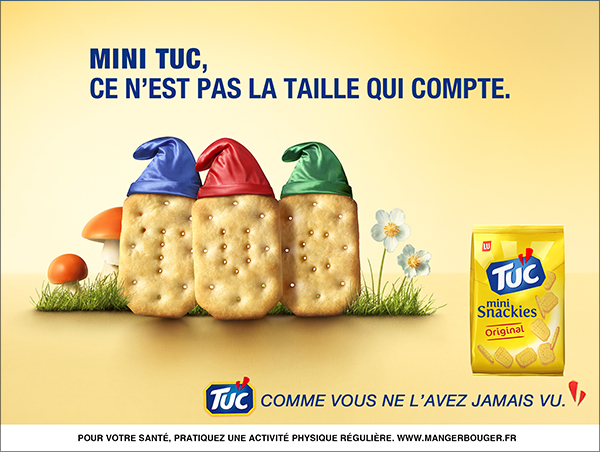 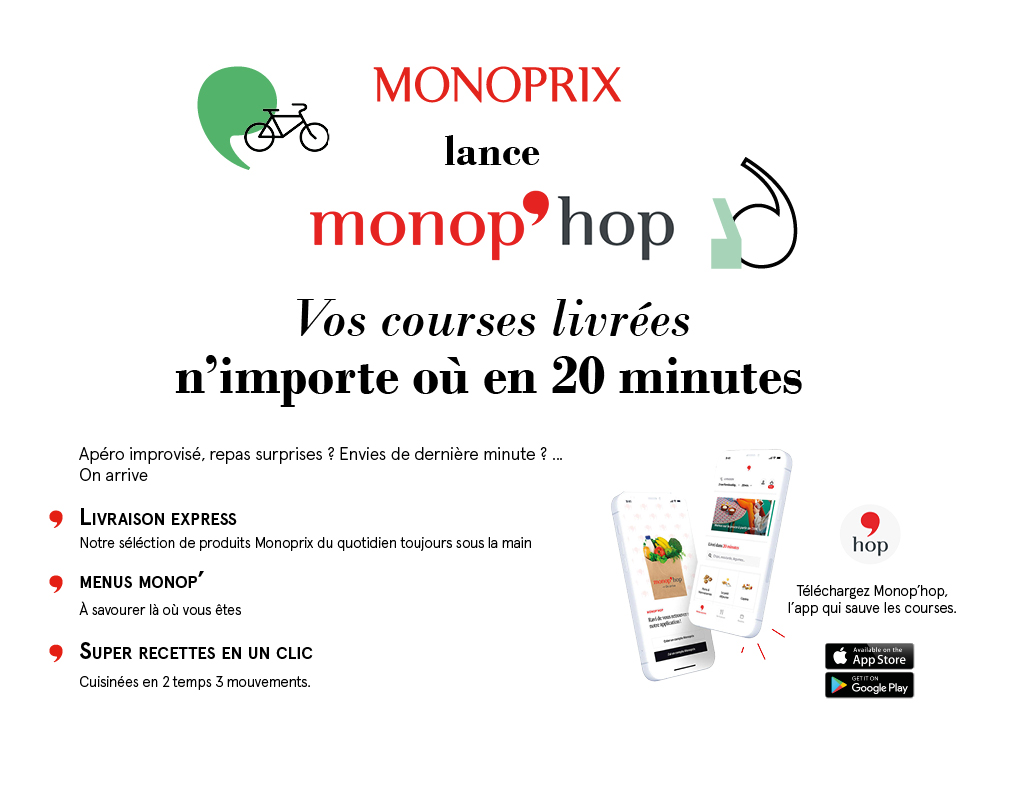 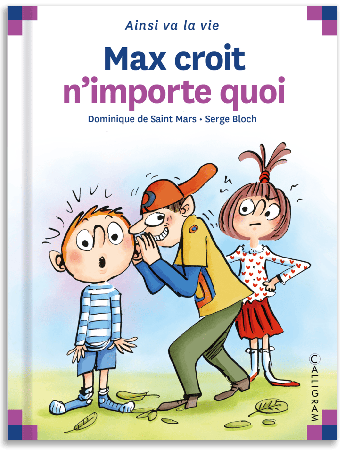 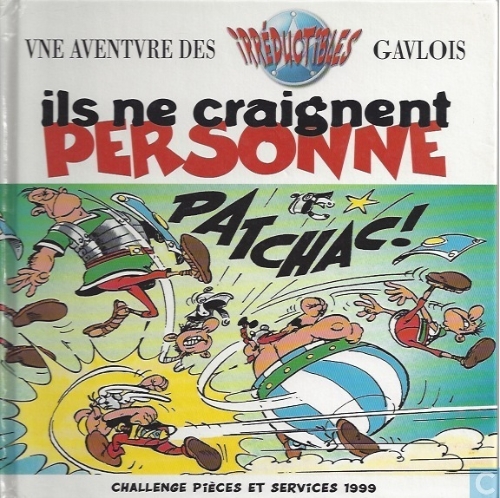 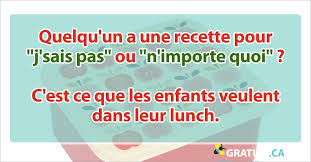 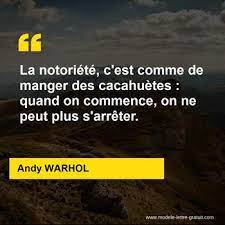 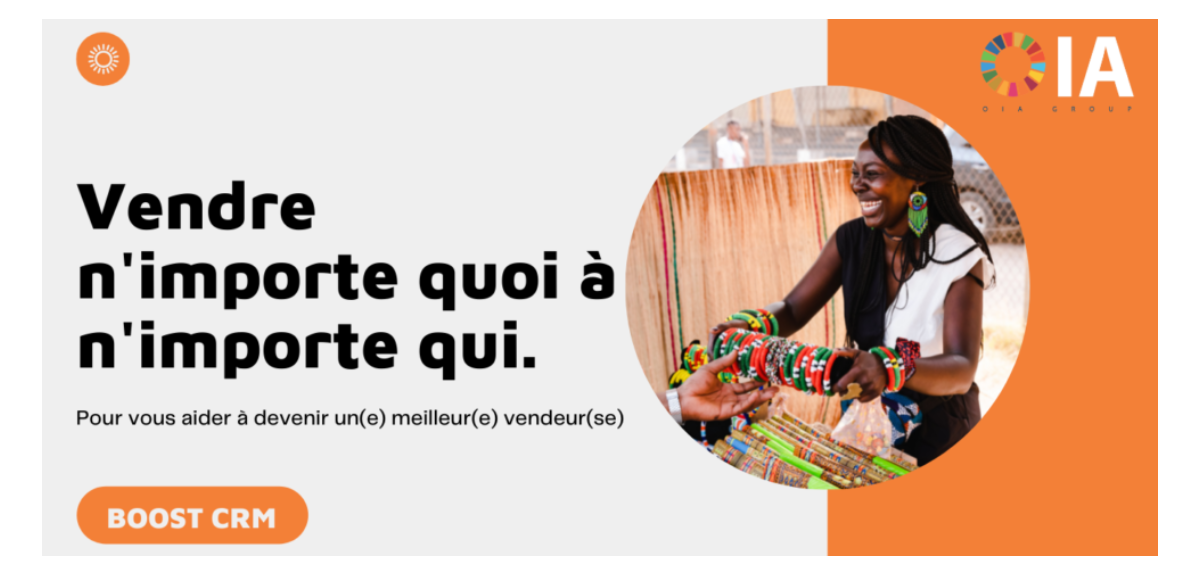 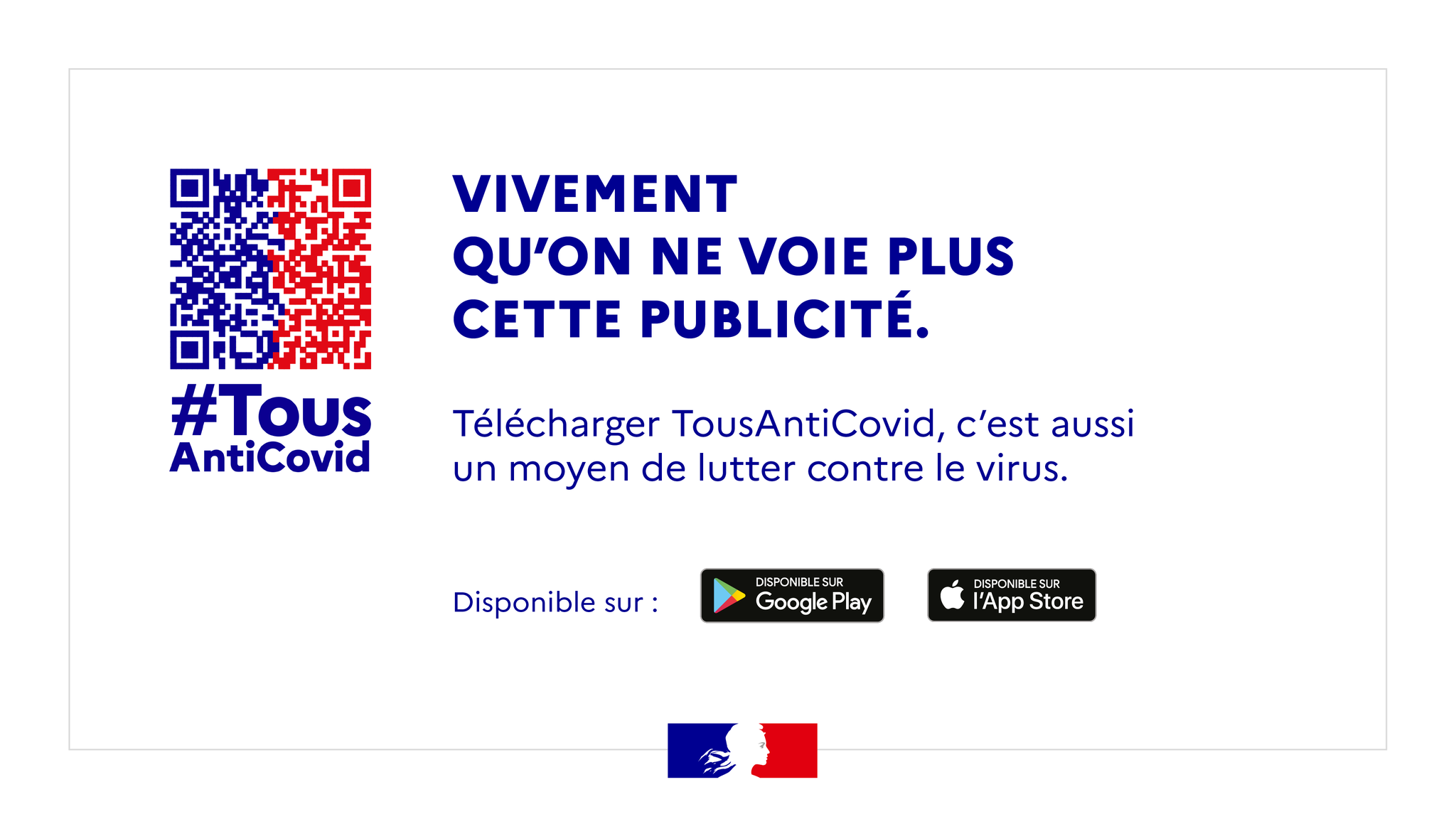 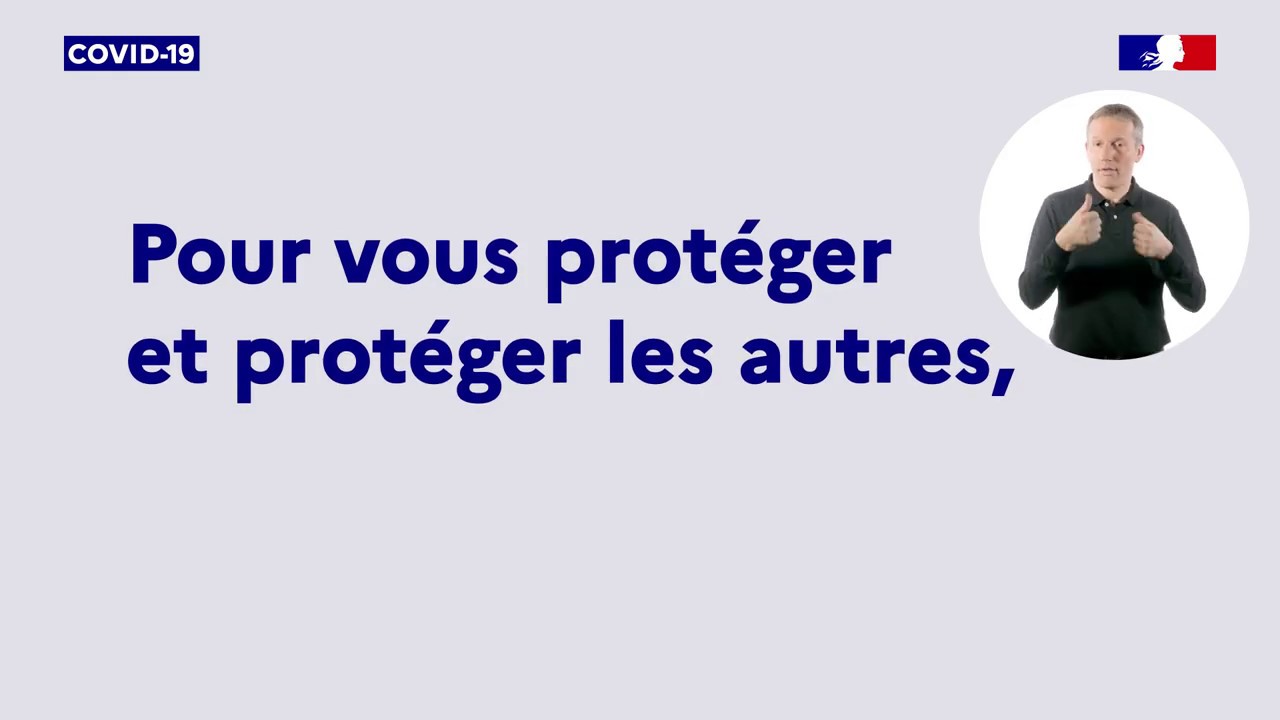 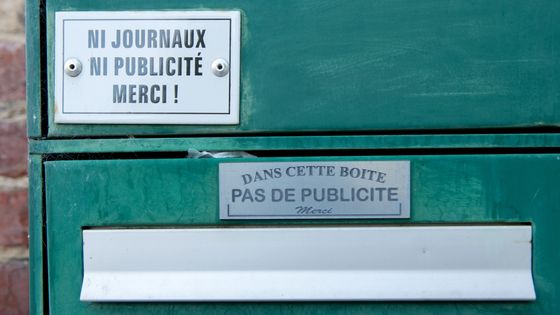 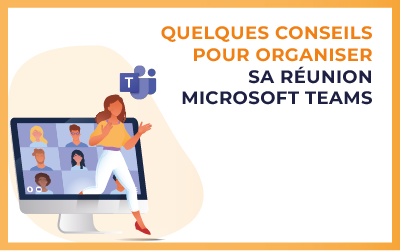 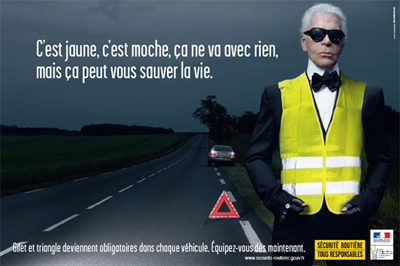 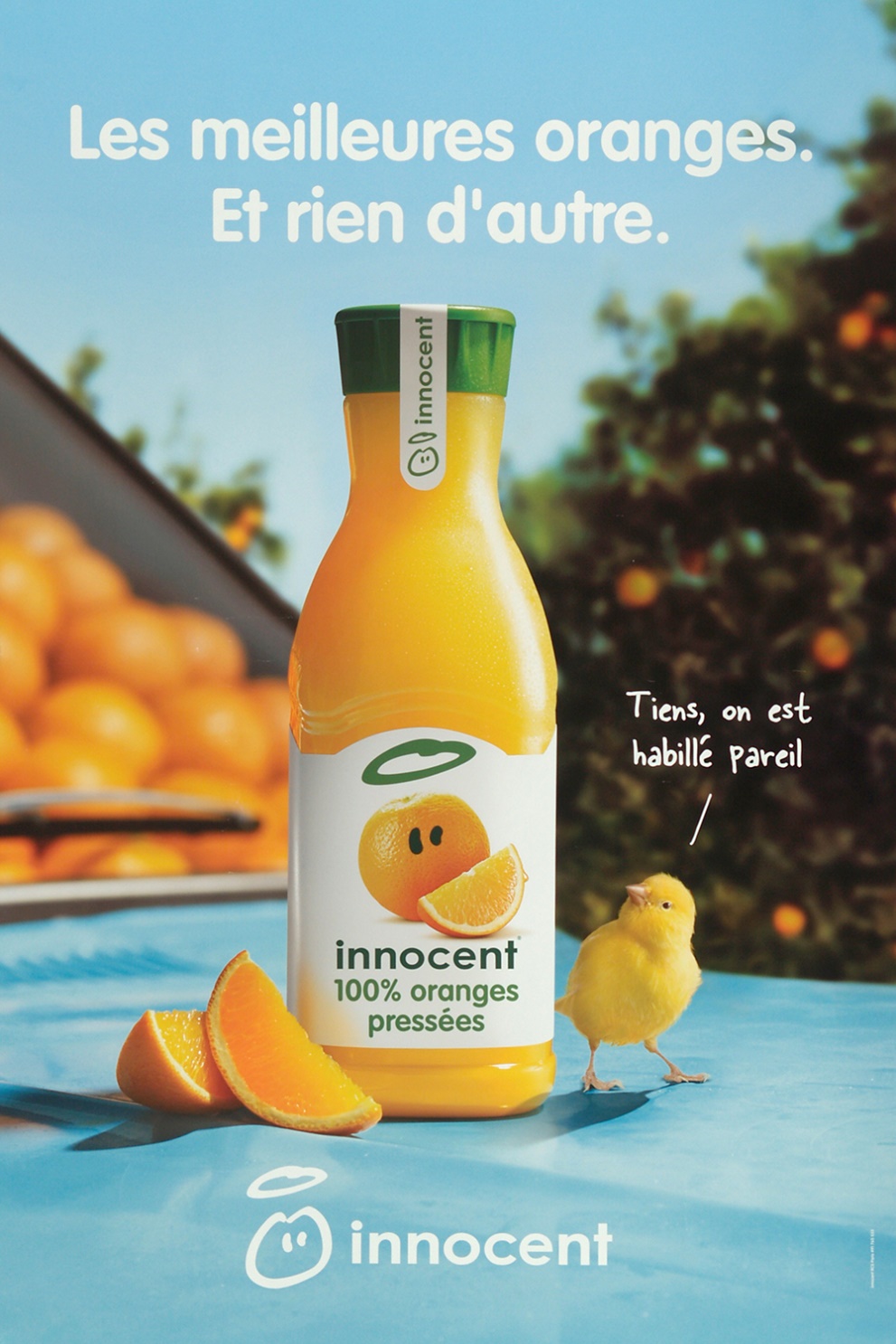 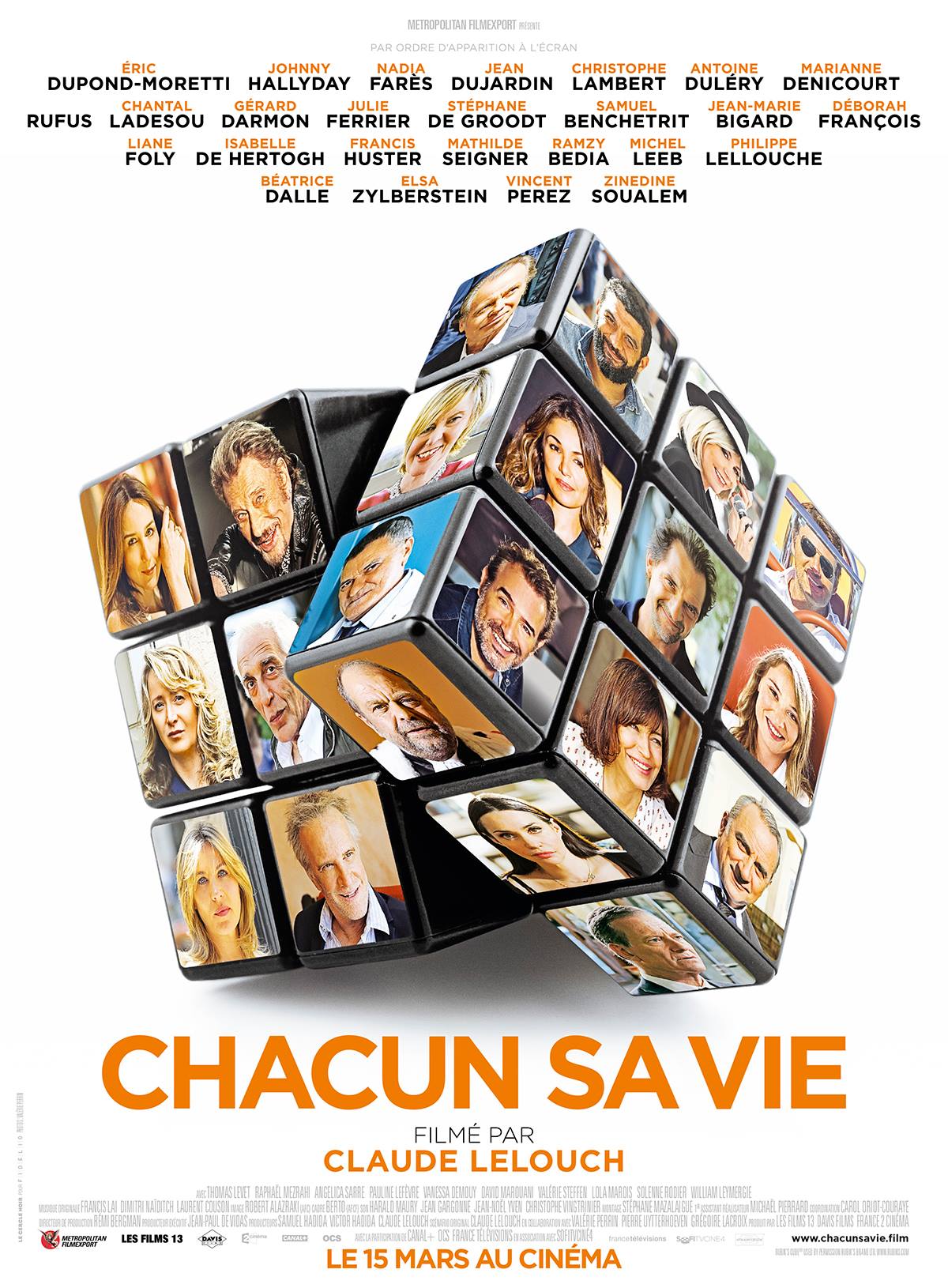 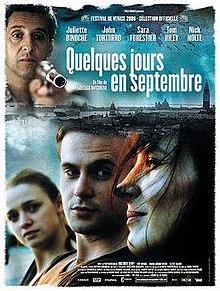 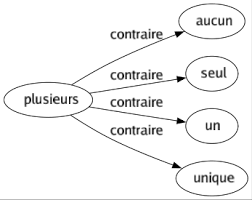